January 2014
Comments related to Fragmentation
Date: 2014-01-19
Authors:
Slide 1
Hiroki Nakano, Trans New Technology, Inc
January 2014
Abstract
802.11ai defines HLP Wrapped Data and Public Key elements that may have payload larger than 255 octets
These elements should be transmitted in Association frames to reduce overhead of the initial link setup
The large elements do not fit to element format applied in the management frames.
The presentation discusses on the use of large elements and their use within management frames
Slide 2
Hiroki Nakano, Trans New Technology, Inc
January 2014
Main Comments
“Fragment IE” implies that something is fragmented, but there is no name and no strict definition of what is fragmented. This is the main reason of comments assigned to me
Does the beginning of §8.4.2 imply that the maximum length of an element is 255?
TLV is also a confusing name. (802.11af uses that)
We should reconsider names and definitions
Slide 3
Hiroki Nakano, Trans New Technology, Inc
January 2014
Motivation
Confusing stuff related to large data of FILS
IE
Fragmented data

What is generated by fragmenting what?
It seems that both are called ‘IE’ in the current draft.
I prefer “extending elements” to “fragment something.”

Basically, “Fragment IE” should be renamed.
Defining generic way is a hard way.
Slide 4
Hiroki Nakano, Trans New Technology, Inc
January 2014
What we already have…
Elements (§8.4.2)
have 1-octet type and length field
Information subelements (§8.4.3)
have 1-octet length field
Subelement IDs are defined for each type of subelement.
ANQP-elements (§8.4.4)
2-octet type field and 2-octet length field
Element ID of Elements and Info ID of ANQP-elements do not overlap.
ANQP-elements are transported only by GAS Initial/Comeback Request/Response (Public Action frames)
Slide 5
Hiroki Nakano, Trans New Technology, Inc
January 2014
Main Questions on the use of large elements
How to transmit the large elements within management frames?
Elements within the management frames have 1-octet type and 1-octet length fields, not 2-octet type and 2-octet length fields
Large elements may be transmitted in multiple normal elements
This reduces overhead of fast initial link setup
Should one be able to use large elements as stand-alone? 
The format of large element is set to similar to ANQP elements, that may be present in GAS queries
The format of the elements is standardized and overheads reduced
Slide 6
Hiroki Nakano, Trans New Technology, Inc
January 2014
Proposed Resolution: Fragmenting ”large elements”
The large elements should be carried in multiple of elements with 1-octet type and 1-octet length fields
The Container element could be used to carry the information
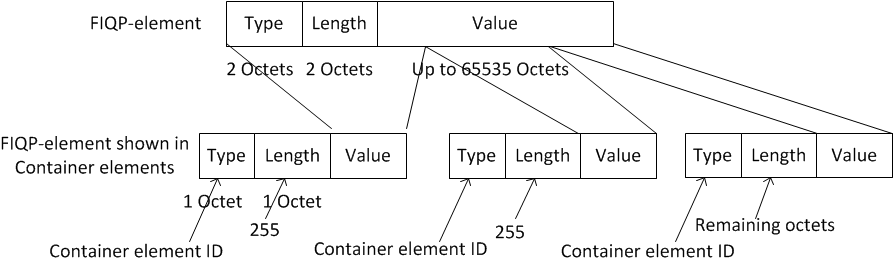 Slide 7
Hiroki Nakano, Trans New Technology, Inc
January 2014
Proposed Resolution Format of the large elements
Rename “large elements” to FILS-elements(tentative name)
The same format as ANQP-elements.
Non-overlapped ID numbers against Info ID of ANQP-elements and RLQP-elements and Element IDs.
Make section in §8.4 (a sibling of the section of ANQP elements)
Currently, they are gathered and transported by multiple elements having the specific ID.
It is important to split descriptions about definitions of FILS-elements and their transportation.
We can have other methods of transportation in future?
Only one type of elements are required to prohibit multiple bunch of FILS-elements in a frame.
Slide 8
Hiroki Nakano, Trans New Technology, Inc
January 2014
Plan B
FILS-subelements (tentative name)
2-octet type field and 2-octet length field
ID of FILS-subelements are defined by ourselves.
defines in the section of the element which is used for transportation?
A bunch of FILS-subelements are gathered and transported.
Originally, “subelements” are included by a element or a subelement. (§8.4.3)
What contains FILS-subelements?
I call this “extended element”
Extended elements are somehow transported…
The word ‘subelement’ implies that the elements may not be used as stand-alone elements, they may be used only fragmented format
Slide 9
Hiroki Nakano, Trans New Technology, Inc
January 2014
Plan C
Large element (tentative name)
defines a generic way to include large information as a element.
Its type is identified by the ID of the first element which is used for its transportation.
The 256th octet and the following octets are transported by multiple elements having the special ID (called “Fragment IEs”)
The name of ‘Fragment IE’ should be changed.
Extended Information element
More Information element
…
Slide 10
Hiroki Nakano, Trans New Technology, Inc